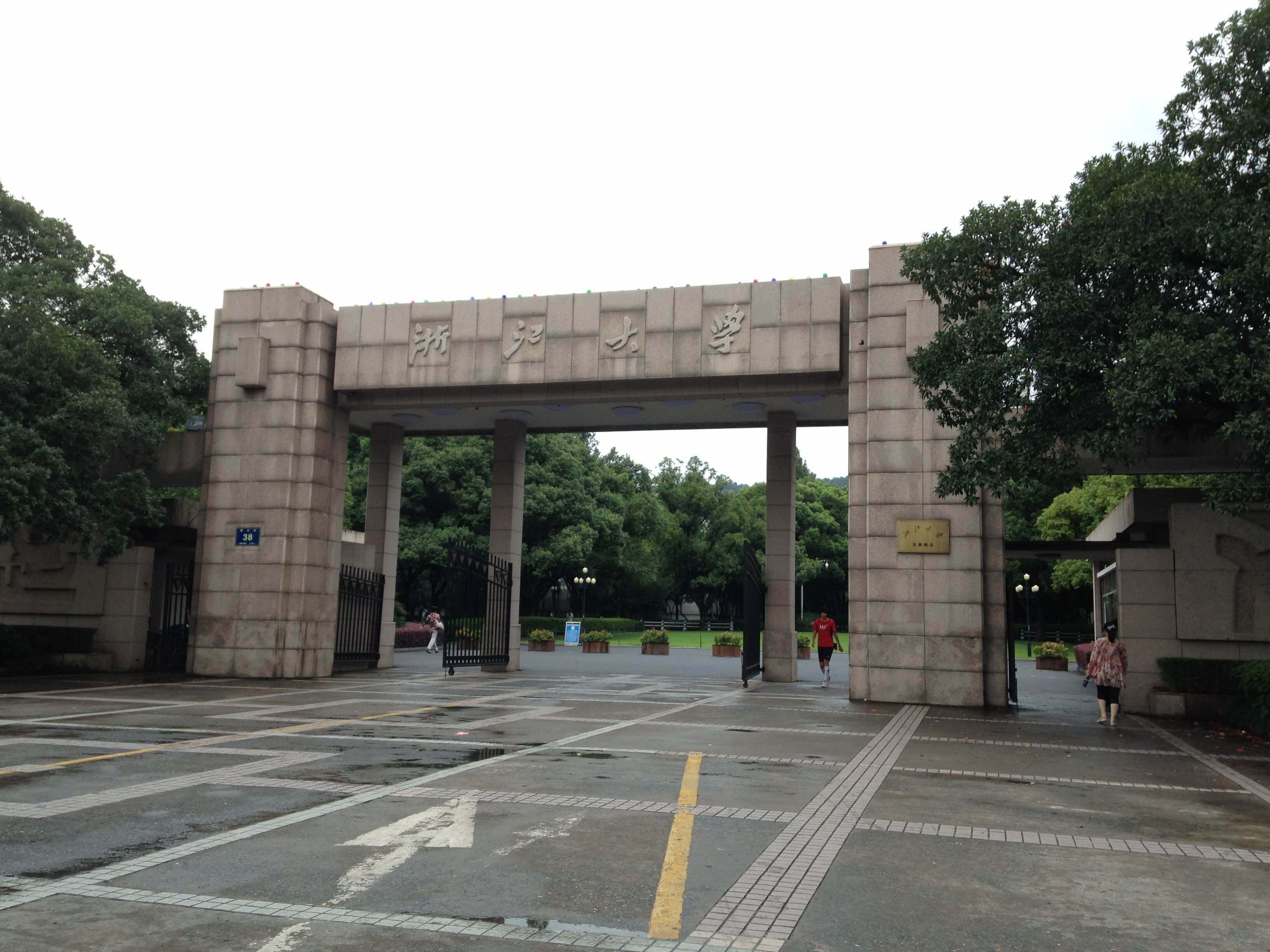 深蓝质感简约答辩模板
BLUE TEXTURED SIMPLE REPLY TEMPLATE
答辩人：xiazaii
日期：2020.4.15
目 录
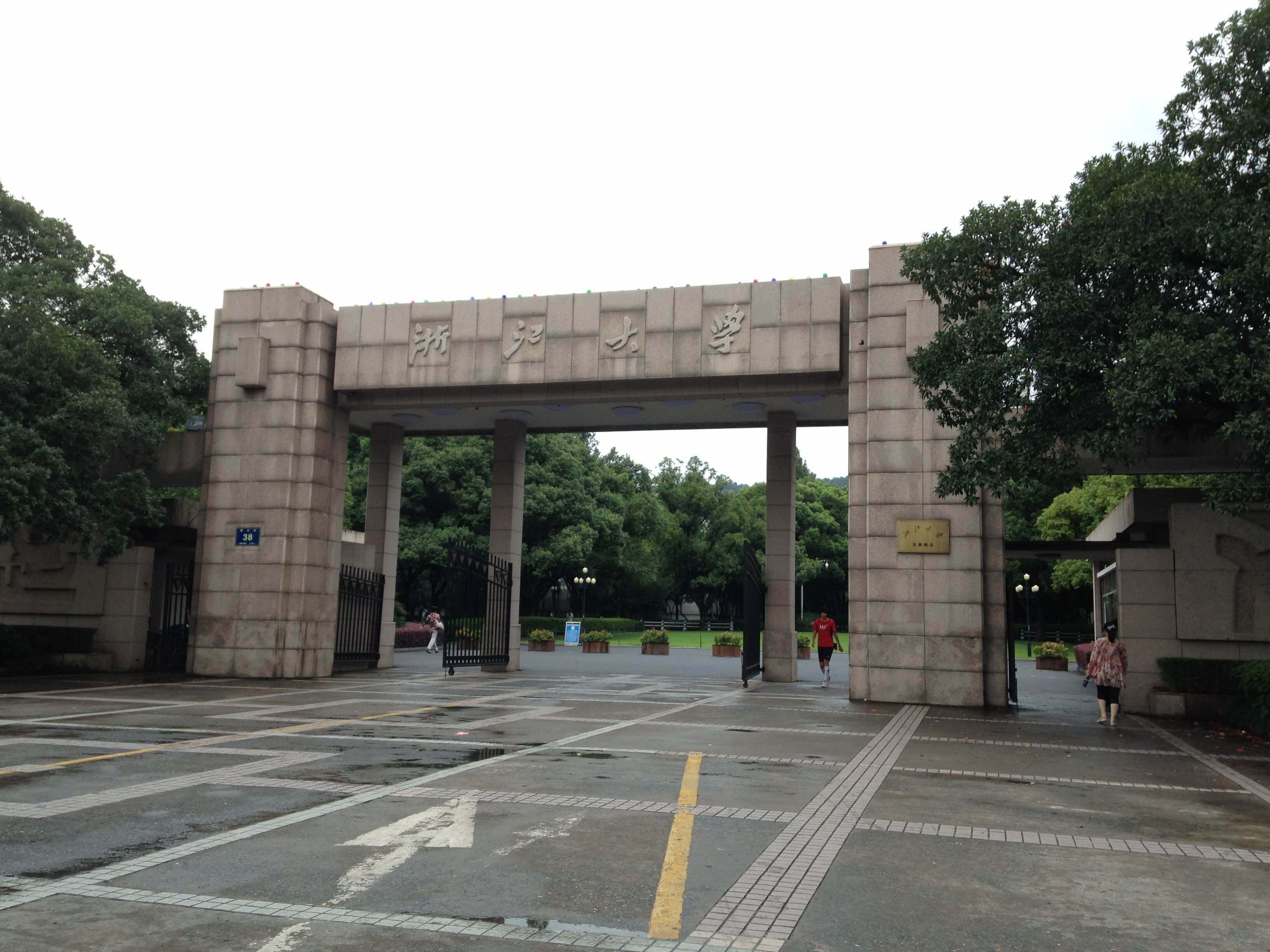 CONTENTS
选题的背景与意义
研究方法及过程
1
2
Background and significance of the selected topic
Research methods and processes
研究成果展示及应用
论文总结
3
4
Demonstration and application of research results
Paper Summary
选题的背景与意义
Background and significance of the selected topic
Lorem ipsum dolor sit amet, consectetuer adipiscing elit. Aenean commodo ligula eget dolor
选题的背景与意义
Background and significance of the selected topic
选题的背景
Lorem ipsum dolor sit amet, consectetuer adipiscing elit. Aenean commodo ligula eget dolor. Lorem ipsum dolor sit amet, consectetuer adipiscing elit. Aenean commodo ligula eget dolor.
Lorem ipsum dolor sit amet, consectetur adipiscing elit. Donec luctus nibh sit amet sem
Lorem ipsum dolor sit amet, consectetur adipiscing elit. Donec luctus nibh sit amet sem
Lorem ipsum dolor sit amet, consectetur adipiscing elit. Donec luctus nibh sit amet sem
4
选题的背景与意义
Background and significance of the selected topic
选题的意义
选题的意义
Lorem ipsum dolor sit amet, consectetur adipiscing elit. Donec luctus nibh sit amet sem
Lorem ipsum dolor sit amet, consectetur adipiscing elit. Donec luctus nibh sit amet sem
选题的意义
Lorem ipsum dolor sit amet, consectetur adipiscing elit. Donec luctus nibh sit amet sem
5
选题的背景与意义
Background and significance of the selected topic
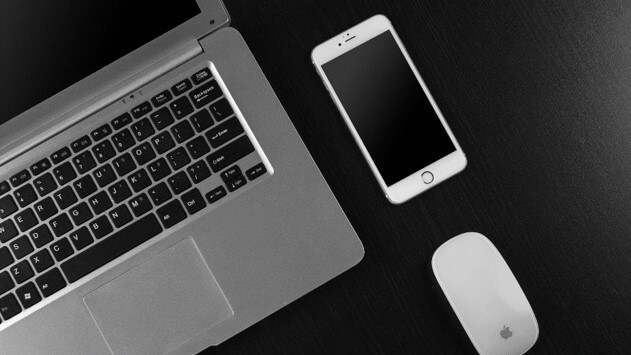 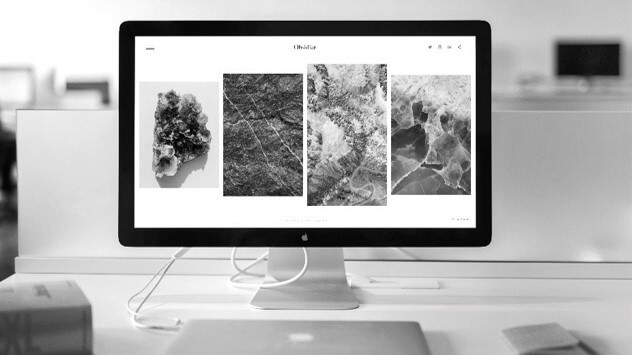 国内研究现状
国内研究现状
Lorem ipsum dolor sit amet, consectetur adipiscing elit. Donec luctus nibh sit amet sem
Lorem ipsum dolor sit amet, consectetur adipiscing elit. Donec luctus nibh sit amet sem
Lorem ipsum dolor sit amet, consectetur adipiscing elit. Donec luctus nibh sit amet sem
Lorem ipsum dolor sit amet, consectetur adipiscing elit. Donec luctus nibh sit amet sem
6
研究方法及过程
Research methods and processes
Lorem ipsum dolor sit amet, consectetuer adipiscing elit. Aenean commodo ligula eget dolor
研究方法及过程
Research methods and processes
研究方法
研究方法
研究方法
研究方法
Lorem ipsum dolor sit amet, consectetur adipiscing elit. Donec luctus nibh sit amet sem
Lorem ipsum dolor sit amet, consectetur adipiscing elit. Donec luctus nibh sit amet sem
Lorem ipsum dolor sit amet, consectetur adipiscing elit. Donec luctus nibh sit amet sem
Lorem ipsum dolor sit amet, consectetur adipiscing elit. Donec luctus nibh sit amet sem
8
论文框架
关键字
第一部分
小奕PPT工作室更专业的模板。小奕，色彩纷呈，潮流时尚。建议您在展示时采用微软雅黑字体
第二部分
关键字
论文框架
小奕PPT工作室更专业的模板。小奕，色彩纷呈，潮流时尚。建议您在展示时采用微软雅黑字体
第三部分
关键字
小奕PPT工作室更专业的模板。小奕，色彩纷呈，潮流时尚。建议您在展示时采用微软雅黑字体
9
研究思路
4
3
2
1
撰写论文
小奕PPT工作室更专业的模板。洛可可，色彩纷呈，潮流时尚。
检查调整
小奕PPT工作室更专业的模板。洛可可，色彩纷呈，潮流时尚。
实验论证
小奕PPT工作室更专业的模板。洛可可，色彩纷呈，潮流时尚。
课题研究
小奕PPT工作室更专业的模板。洛可可，色彩纷呈，潮流时尚。
研究过程
研究过程
小奕PPT工作室更专业的模板。建议您在展示时采用微软雅黑字体。
研究过程
小奕PPT工作室更专业的模板。建议您在展示时采用微软雅黑字体。
研究过程
小奕PPT工作室更专业的模板。建议您在展示时采用微软雅黑字体。
研究过程
小奕PPT工作室更专业的模板。建议您在展示时采用微软雅黑字体。
研究过程
小奕PPT工作室更专业的模板。建议您在展示时采用微软雅黑字体。
研究成果展示及应用
Demonstration and application of research results
Lorem ipsum dolor sit amet, consectetuer adipiscing elit. Aenean commodo ligula eget dolor
研究成果展示及应用
Research methods and processes
研究成果展示
研究成果展示
Lorem ipsum dolor sit amet, consectetur adipiscing elit. Donec luctus nibh sit amet sem.
Lorem ipsum dolor sit amet, consectetur adipiscing elit. Donec luctus nibh sit amet sem.
研究成果展示
研究成果展示
Lorem ipsum dolor sit amet, consectetur adipiscing elit. Donec luctus nibh sit amet sem.
Lorem ipsum dolor sit amet, consectetur adipiscing elit. Donec luctus nibh sit amet sem.
13
研究成果展示及应用
Research methods and processes
研究成果应用
研究成果应用
Lorem ipsum dolor sit amet, consectetur adipiscing elit. Lorem ipsum dolor sit amet, consectetur adipiscing elit.
Lorem ipsum dolor sit amet, consectetur adipiscing elit. Lorem ipsum dolor sit amet, consectetur adipiscing elit.
研究成果应用
研究成果应用
Lorem ipsum dolor sit amet, consectetur adipiscing elit. Lorem ipsum dolor sit amet, consectetur adipiscing elit.
Lorem ipsum dolor sit amet, consectetur adipiscing elit. Lorem ipsum dolor sit amet, consectetur adipiscing elit.
14
应用领域
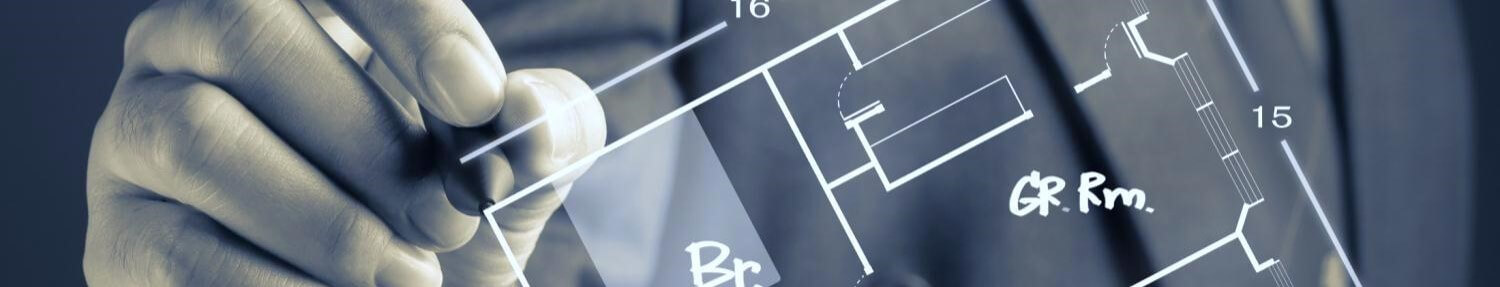 应用领域
应用领域
应用领域
单击此处编辑您要的内容，建议您在展示时采用微软雅黑字体
单击此处编辑您要的内容，建议您在展示时采用微软雅黑字体
单击此处编辑您要的内容，建议您在展示时采用微软雅黑字体
应用领域
应用领域
应用领域
单击此处编辑您要的内容，建议您在展示时采用微软雅黑字体
单击此处编辑您要的内容，建议您在展示时采用微软雅黑字体
单击此处编辑您要的内容，建议您在展示时采用微软雅黑字体
论文总结
Paper Summary
Lorem ipsum dolor sit amet, consectetuer adipiscing elit. Aenean commodo ligula eget dolor
论文总结
Paper Summary
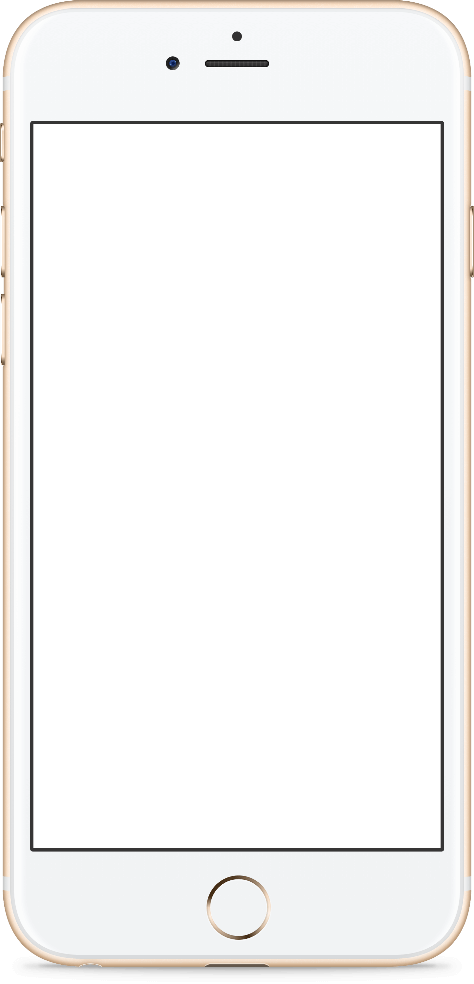 论文总结
论文总结
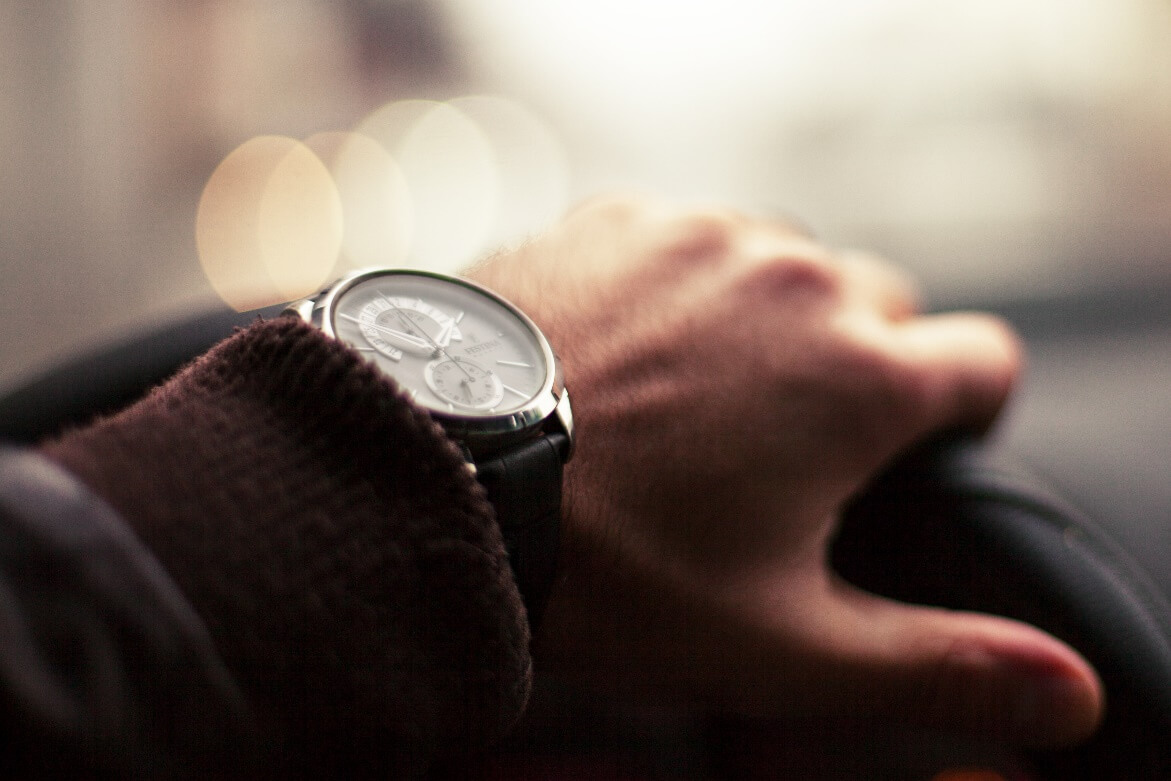 Lorem ipsum dolor sit amet, consectetur adipiscing elit. Lorem ipsum dolor sit amet, consectetur adipiscing elit.
Lorem ipsum dolor sit amet, consectetur adipiscing elit. Lorem ipsum dolor sit amet, consectetur adipiscing elit.
论文总结
论文总结
Lorem ipsum dolor sit amet, consectetur adipiscing elit. Lorem ipsum dolor sit amet, consectetur adipiscing elit.
Lorem ipsum dolor sit amet, consectetur adipiscing elit. Lorem ipsum dolor sit amet, consectetur adipiscing elit.
17
论文总结
Paper Summary
致谢
这次的毕业论文设计总结是在我的指导老师熊猫老师亲切关怀和悉心指导下完成的。从毕业设计选题到设计完成，熊猫老师给予了我耐心指导与细心关怀，有了熊猫老师耐心指导与细心关怀我才不会在设计的过程中迷失方向，失去前进动力。
熊猫老师有严肃的科学态度，严谨的治学精神和精益求精的工作作风，这些都是我所需要学习的，感谢熊猫老师给予了我这样一个学习机会，谢谢!
感谢与我并肩作战的舍友与同学们，感谢关心我支持我的朋友们，感谢学校领导、老师们，感谢你们给予我的帮助与关怀; 特别感谢学院四年来为我提供的良好学习环境，谢谢!
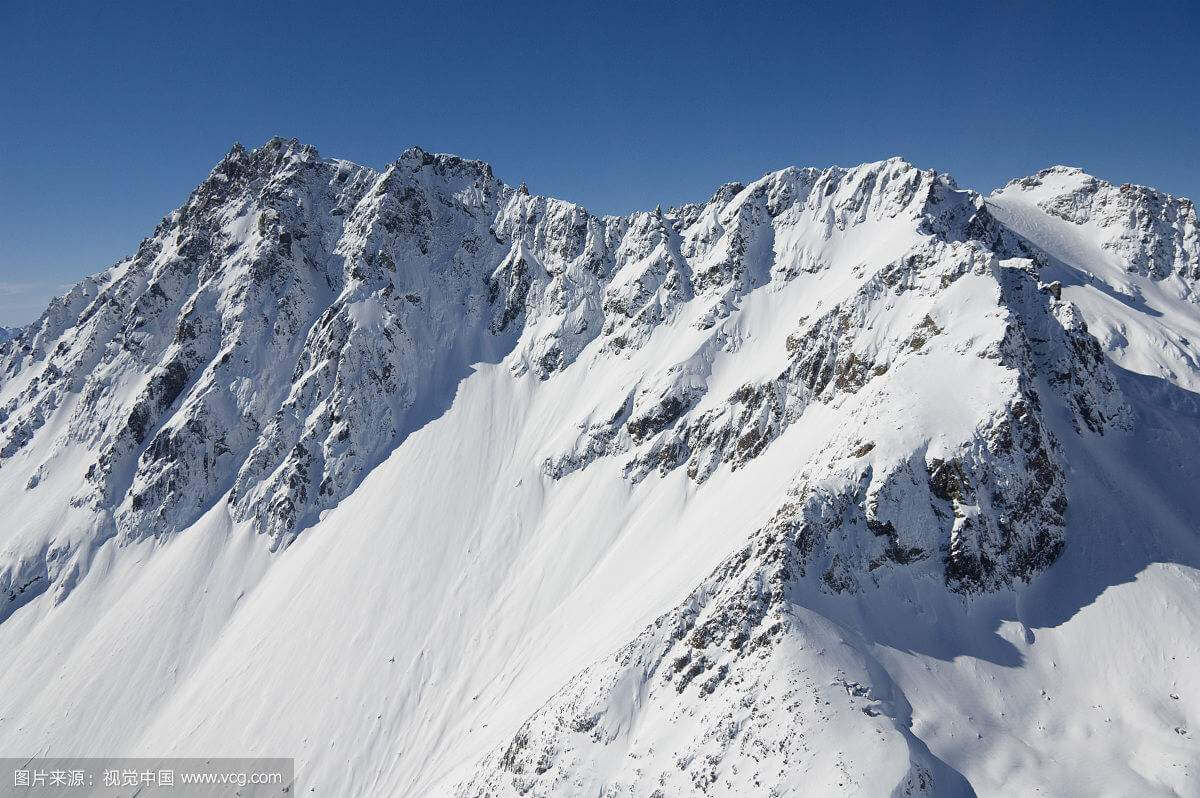 存在的问题
相关问题
解决措施方法
在此输入您的文本内容。小奕PPT工作室更专业的模板。建议您在展示时采用微软雅黑字体
相关问题
解决措施方法
在此输入您的文本内容。小奕PPT工作室更专业的模板。建议您在展示时采用微软雅黑字体
相关问题
解决措施方法
在此输入您的文本内容。小奕PPT工作室更专业的模板。建议您在展示时采用微软雅黑字体
应对措施
相关对策或措施
单击添加项目内容。小奕，色彩纷呈，潮流时尚。单击此处可编辑内容，单击此处可编辑内容。
相关对策或措施
单击添加项目内容。小奕，色彩纷呈，潮流时尚。单击此处可编辑内容，单击此处可编辑内容
相关对策或措施
单击添加项目内容。小奕，色彩纷呈，潮流时尚。单击此处可编辑内容，单击此处可编辑内容。
相关对策或措施
单击添加项目内容。小奕，色彩纷呈，潮流时尚。单击此处可编辑内容，单击此处可编辑内容
相关对策或措施
单击添加项目内容。小奕，色彩纷呈，潮流时尚。单击此处可编辑内容，单击此处可编辑内容。
20
生活的理想
就是为了理想的生活
小奕PPT工作室更专业的模板。小奕，色彩纷呈，潮流时尚。
单击此处编辑您要的内容，建议您在展示时采用微软雅黑字体，本模版所有图形线条及其相应素材均可自由编辑、改色、替换。更多使用说明和作品请详阅模版最末的使用手册。
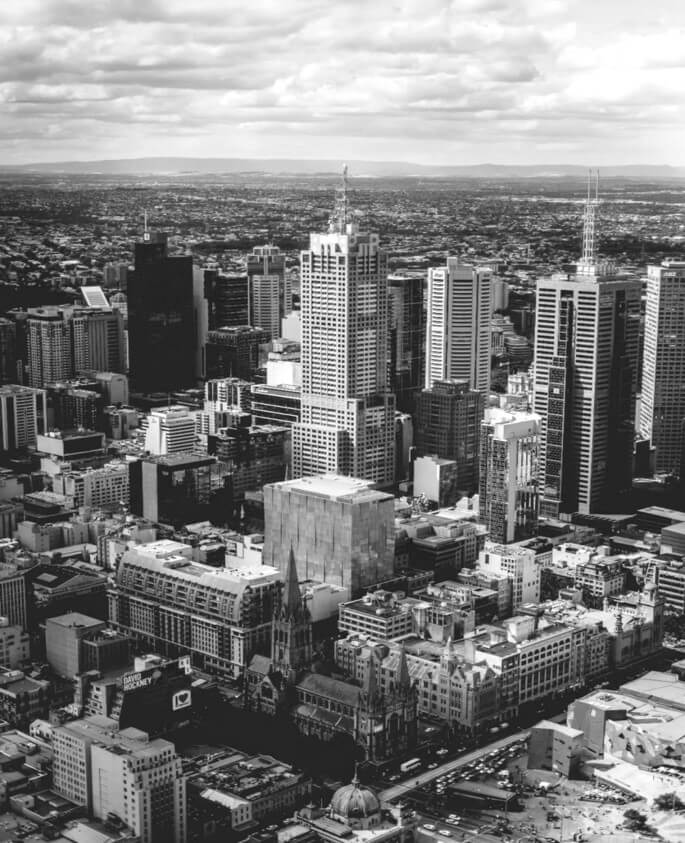 国内相关文献
在此添加相关文献内容
在此添加相关文献内容
国外相关文献
在此添加相关文献内容
在此添加相关文献内容
在此添加相关文献内容
在此添加相关文献内容
在此添加相关文献内容
在此添加相关文献内容
参考文献
references
网络相关文献
在此添加相关文献内容
在此添加相关文献内容
在此添加相关文献内容
共
肝
与
人
胆
事
有
字
从
书
处
读
句
无
【汉仪尚巍手】书字体
实现目标的道路也许很漫长，无论如何，我将继续努力，与大家一起共同见证我们银行更加美好的未来。
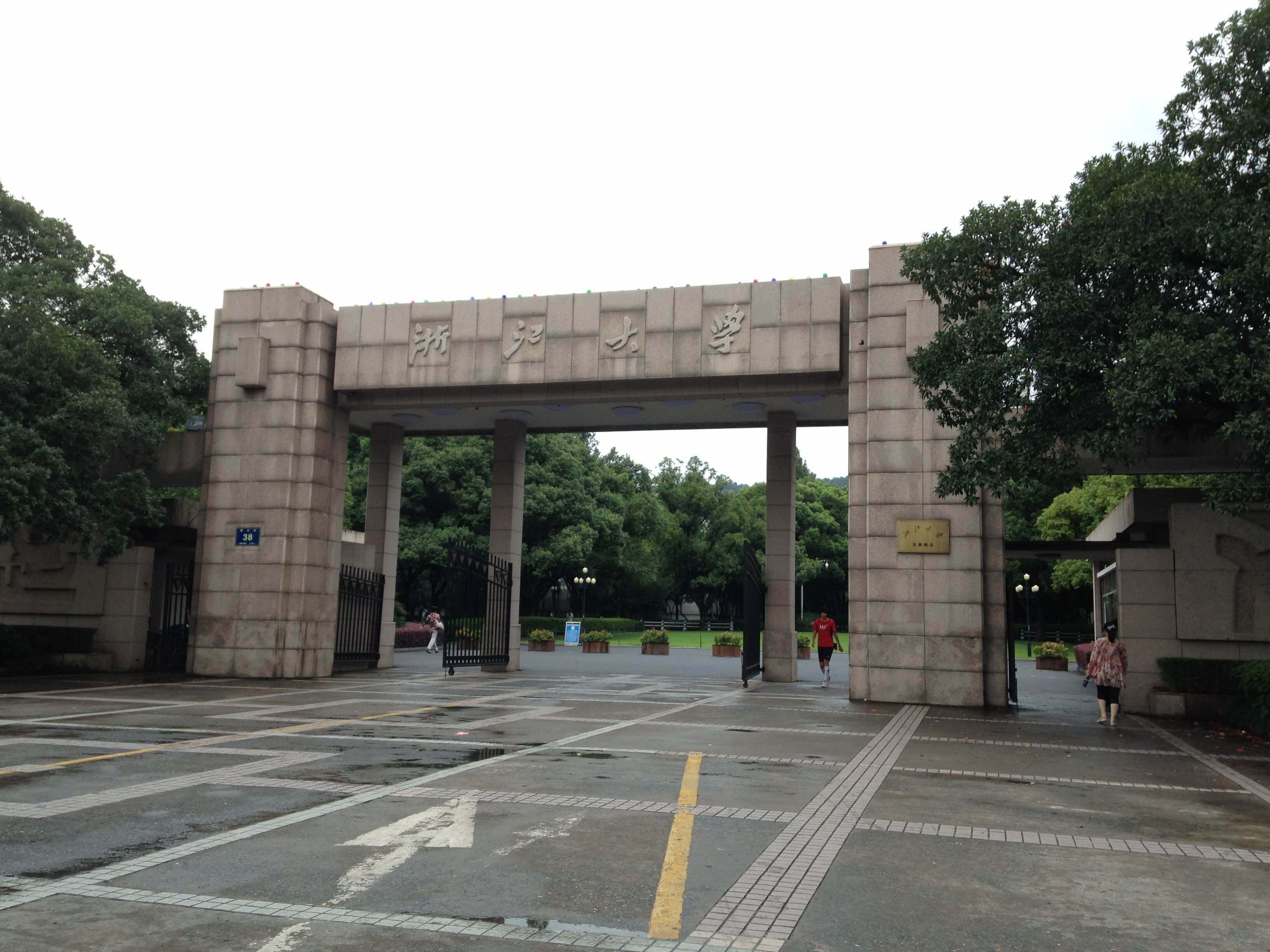 感谢各位专家批评指正
Thank you for the criticism of the experts
答辩人：xiazaii
日期：2020.4.15